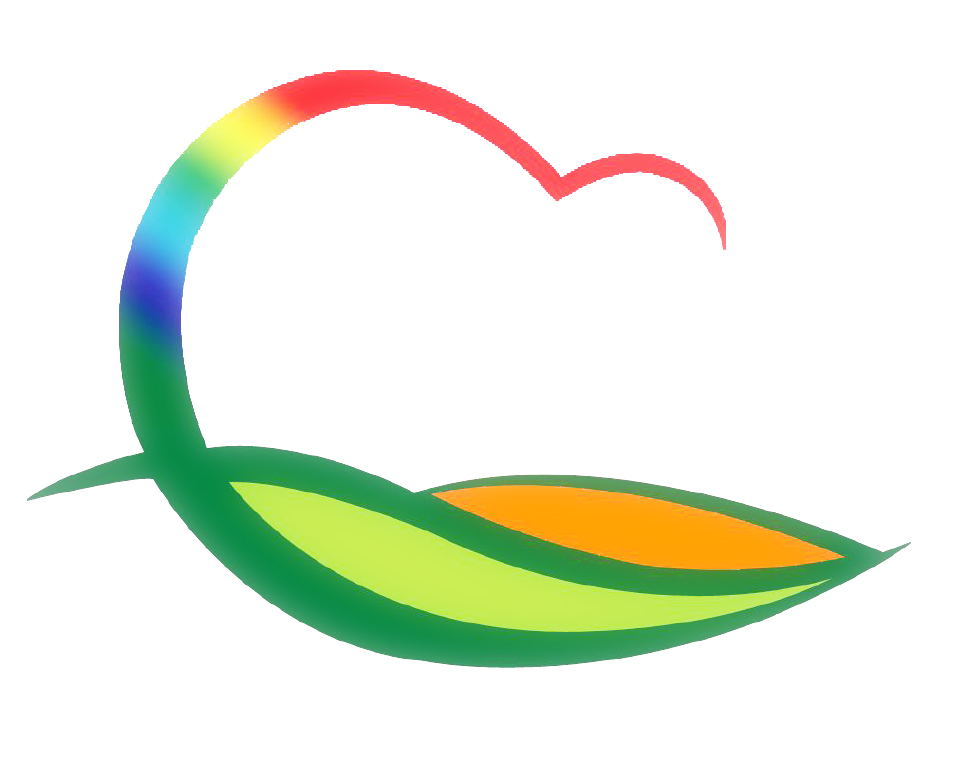 행   정   과
[Speaker Notes: 먼저, 지금의 옥천입니다.]
18-1. 영동대 지방공무원 임용후보자 장학생 선발공고
기      간 : 9. 4. ~ 9. 23. 
선발인원 : 2명
선발직렬 : 건축 1명, 토목 1명
18-2. 2015년 제6기 신규일반직과정 입교
기      간 : 8. 31. ~ 9. 18. (1주 합숙, 2주 비합숙)
대      상 : 도시건축과 김태근 외 5명
입교기관 : 도 자치연수원
18-3. 보안업무 점검
기      간 : 9. 2. ~ 9. 10.(9일간)
대상기관 : 실.과.소 및 읍.면
점  검 반 : 행정과장 외 3명
점검내용 : 비밀문서 보관 및 이관 상태 등 보안업무 전반
18-4. 추석 연휴기간 복무기강 점검
기      간 : 9. 14. ~ 9. 30. (17일간)
대      상 : 군 산하 전 부서
점검방법 : 기획감사실과 합동 점검
점 검  반 : 행정과장 외 8명
점검사항 : 추석 연휴 종합대책 등 당면업무 추진실태,
                   초과 근무 실태 등
18-5.  영동금요회「영동바로알기」투어
일      시 : 9. 17. (목)  10:00 ~ 18:00
장      소 :국악타운, 송호관광지, 영국사,
                  노근리평화공원, 와인코리아
참가인원 : 60명
내      용 : 지역 내 분포한 문화유적, 관광지 투어
18-6. 제10회 영동군 공무원 한마음체육대회
일      시 : 9. 19.(토) 09:30 ~ 15:30
장      소 : 영동체육관
참석인원 : 800여명(군 산하 전 직원)
경기종목 : 체육경기, 화합경기, 장기자랑등
내      용 : 군 산하 전 직원이 함께 참여하는 화합과 친목
                   한마당 행사
18-7. 2016년 기간제운용 수요조사
기      간 : 9. 21. ~ 9. 25. (5일간)
장      소 : 행정과, 읍·면사무소
대      상 : 실·과, 직속기관, 사업소, 읍·면 
	               기간제 운용 팀장
내      용 : 2016년 기간제운용 수요조사
18-8. 충청북도 이통장연합회 체육대회 
일    시 : 9.  3.(목)  11:00~
 ※ 하상주차장 08:00 출발    
장      소 : 진천 테마공원
참석대상 : 읍면 이장 44명
18-9. 2015 영동군이장협의회 해외연수 
일      시 : 9. 12.(토) ~ 9. 17.(목)  5박 6일
장      소 : 베트남, 캄보디아 
연수인원 : 16명(읍면 이장14명, 공무원 2명)
연수내용 : 우수이장 해외연수
18-10. 영동군자원봉사센터 생신상 차려드리기
일      시 : 9. 1.(화)  12:00
장      소 : 추풍령면  죽전리  마을회관
참여인원 : 50여명(센터장 이상희)
내      용 : 독거노인 및 불우가정 생신상 차려드리기
18-11. 영동군자원봉사센터 한마음이동 자원봉사
18-12. 제13회 충청북도 자원봉사 한마음대회 
기      간 : 9. 9.(수) 11:00
장      소 : 단양국민체육센터
참여인원 : 40여명
내      용 : 화합한마당행사
18-13.자원봉사자 권역별 순회교육
일      시 : 9. 14.(월)  14:00
장      소 : 영동군자원봉사센터 교육장
인      원 : 100여명
내      용 : 행복한 자원봉사활동을 위한 건강법
18-14. 2015 추석 명절 떡 나누기 행사 
기      간 : 9. 22.(화) ~9.23.(수)  09:00
장      소 : 여성회관 지하식당
참여인원 : 200여명(자원봉사자)
내      용 : 독거노인 및 취약계층 명절음식 전달
18-15. 영동군자원봉사센터 봉사 활동
18-15. 영동군자원봉사센터 봉사 활동 (계속)
18-16. 영동군 웹진 2015년 9월호 발행
발  행 일 : 9. 15. (화)
수신인원 : 12,520명(웹진 수신동의자)
주요내용 : 군정 주요소식 및 관광지 정보 제공
18-17. 제19회 영동군 인터넷정보검색대회 개최
기      간 : 9. 30. ~ 10. 18.
참가자격 : 제한없음 
참가방법 : 홈페이지에 게재된 검색대회 문제 풀이
   ※ 출제범위 : 난계국악·와인축제 관련사항 및
                   군 홈페이지 내용
추첨방법 : 무작위 추출(만점자에 한함)
시 상 품 : 총 45명(농특산물)
18-18. 기타. 회의 및 교육
주민정보화교육
 - 기간/장소 : 9. 7.(월) ~ 9. 25.(금) / 읍사무소  주민정보화 교육장
 - 인원/내용 : 120명 / 컴퓨터기초외 3과정

공무원정보화교육
 - 기간/장소 :  9.  14.(월) ~ 9.  23.(수) / 군청 전산교육장
 - 인원 /내용 :  46명 / 내컴퓨터 100배 활용하기외 1과정